Профильное обучение. Инженерные классы
Коровина Ю.В., 
главный специалист отдела общего образования КОиН
Новокузнецк, 2022
Нормативная документация
Федеральный проект «Кадры для цифровой экономики»
Концепция профильного обучения на старшей ступени общего образования, утверждена приказом Минобразования России от 18.07.2002 N 2783
Письмо Минобрнауки РФ от 04.03.2010 N 03-412 "О методических рекомендациях по вопросам организации профильного обучения»
Задачи инженерных классов
Повысить уровень знаний по предметам
Развить «надпрофессиональные» навыки: умение работать в команде, навыки публичных выступлений;
Успешно сдать ГИА, поступить в учреждения СПО и ВПО Кузбасса
Задачи инженерных классов
Повысить компетентность педагогов ОО
Организовать социальное партнерство с техникумами и вузами
Информирование родителей, организация совместной работы с обучающимися и педагогами
Опыт реализации инженерных классов
Система внеурочных занятий, программ дополнительного обучения
углубленное изучение предметов: математики, информатики и ИКТ, технологии, физики, черчения.
Опыт реализации инженерных классов
Система внеурочных занятий, программ дополнительного обучения
Обучение ведется с использованием метода проектов.
Привлекаются преподаватели вузов, техникумов, дополнительного образования
Опыт реализации инженерных классов
Предметные декады в ОО
начальная школа: Cuboro, шахматы, информатика, робототехника, курс «Город мастеров»; 
среднее звено: наглядная геометрия, астрофизика; 
в старших классах: экономика и предпринимательство ( бизнес-инкубатор), черчение, инженерная графика, программирование, подготовка к олимпиадам.
Опыт реализации инженерных классов
Участие в олимпиадах, конкурсах инженерной направленности, фестивалях, интеллектуальных играх, конференциях и т.д.
Опыт реализации инженерных классов
Привлечение родителей
«Поддержка пришла от родителей учеников и родственников учителей. Муж коллеги организовал и провёл две морские инженерные школы, сын другого учителя взялся руководить инженерными проектами, дедушка ученицы нашёл заинтересованных людей в университете и помог выстроить общую концепцию»
Организацияинженерных каникул, октябрь 2022
Предложения от техникумов
Попов О.Ю., Воловина О.В.                                   МБУ ДО «Меридиан»                                          Опыт проведения инженерных каникул 
Васильев А.А   МБ НОУ «Лицей №111» Подготовка к ВсОШ, мастер-классы 
Кондратенко Л. Н. МАОУ ДПО «ИПК» Технологии и темы для разработки мастер-классов в ОО
Предложения по организацииинженерных каникул 2022
Сотрудничество с центрами профориентации техникумов
ГПОУ «Новокузнецкий металлургический техникум»
ГПОУ «Профессиональный колледж»
Предложения по организацииинженерных каникул от ГПОУ «Профессиональный колледж
Контактное лицо: 
Кольчуманова Юлия Михайловна, 
р.т. 8 913 418 41 47
МАСТЕР-КЛАССЫ 
31.10.2022 Техническое обслуживание и ремонт двигателей, систем и агрегатов автомобилей
01.11.2022 Сетевое и системное администрирование
02.11.2022 Программист
04.11.2022 Разработчик веб и мультимедийных приложений
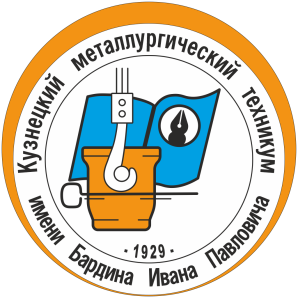 Государственное профессиональное образовательное учреждение
«Кузнецкий металлургический техникум»
имени Бардина Ивана Павловича
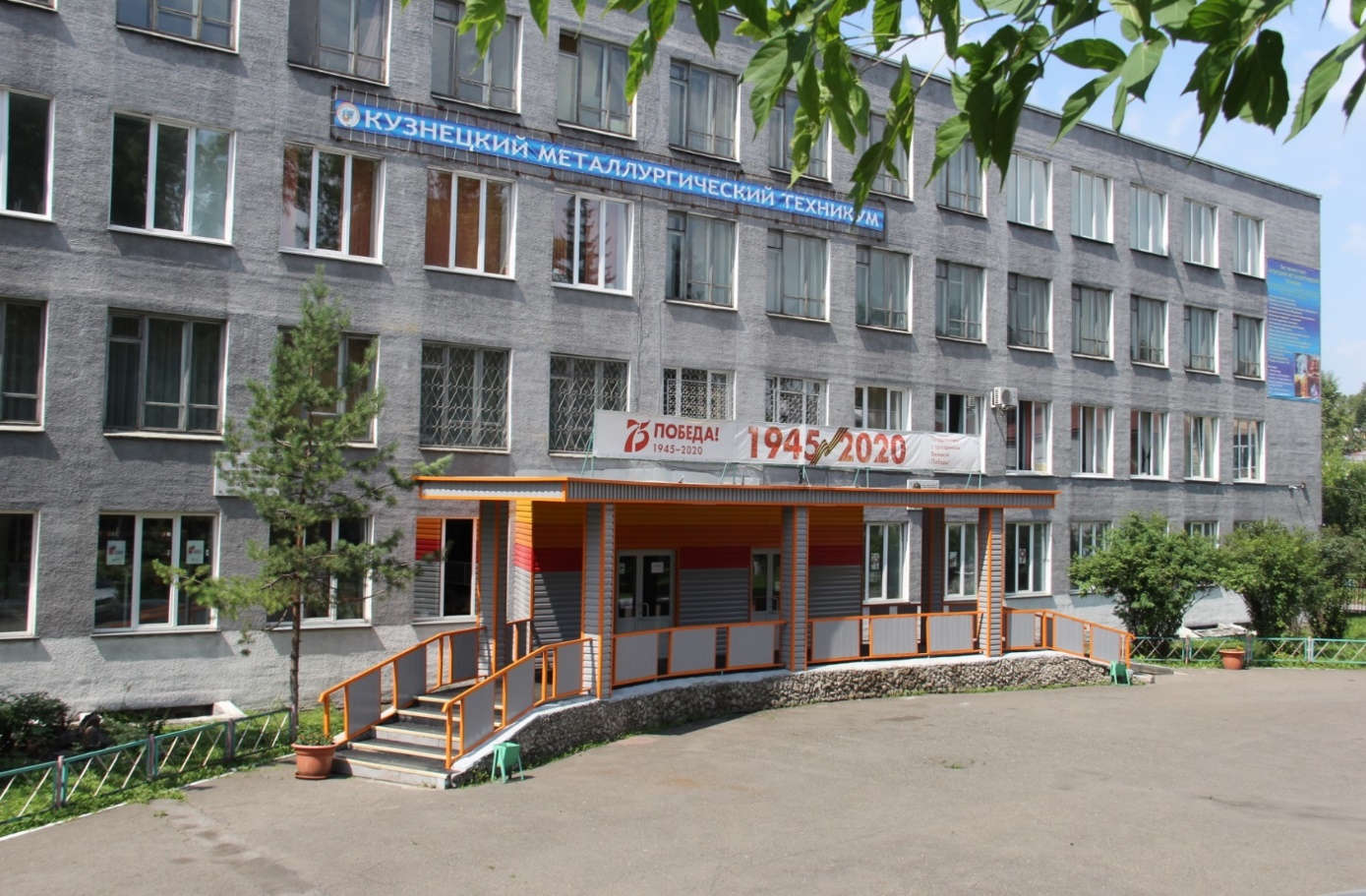 ПРОВЕДЁМ КАНИКУЛЫ
С ПОЛЬЗОЙ

Мероприятия:
Лекция: «Металлург-профессия будущего»
Мастер-классы: 
«Робототехника»
«Сварщик», 
«Токарь», 
«Электромонтер»
Места проведения мероприятий:
г. Новокузнецк, проезд Коммунаров, 1
г. Новокузнецк, ул. Рудокопровая, 

Контактное лицо: Соколов Сергей Валерьевич
Телефон: 8-961-703-2992
Новокузнецк, 2022
Спасибо за внимание!